Course on Computer Communication and Networks Lecture 2-cont Chapter 2 (part a): applications, http
EDA344/DIT 420, CTH/GU
1
Chapter 2: Application Layer
Chapter goals: 
conceptual + implementation aspects of network application protocols
client server, p2p paradigms  (we will study the latter seperately) 
service models
learn about protocols by examining basic application-level protocols (more will come later, when studying real-time traffic aspects)
specific protocols: 
http, (ftp), smtp, pop, dns, p2p file sharing
programming network applications
socket programming
2: Application Layer
2
Roadmap
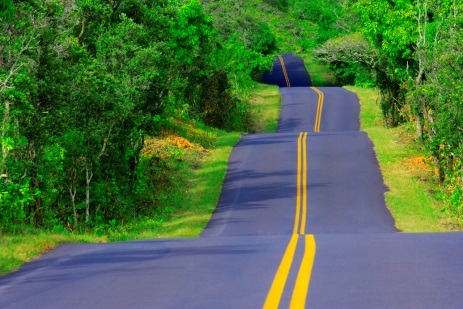 Applications and their needs, vs Internet trasport layer services
The http protcocol
General description and functionality
Authentication, cookies and related aspects
Caching andp roxies

(continuation with more applications: next lecture)
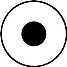 3a-3
application
transport
network
data link
physical
application
transport
network
data link
physical
application
transport
network
data link
physical
Applications and application-layer protocols
Application: communicating, distributed processes
running in network hosts in “user space”
exchange messages
e.g., email, file transfer, the Web
Application-layer protocols
Are only one “piece” of an application -others are e.g. user agents.
Web:browser
E-mail: mail reader
streaming audio/video: media player
define messages exchanged by apps and actions taken
use services provided by lower layer protocols
4
request
reply
application
transport
network
data link
physical
application
transport
network
data link
physical
Client-server paradigm
Typical network app has two pieces: client and server
Client:
initiates contact with server (“speaks first”)
typically requests service from server, 
for Web, client is implemented in browser; for e-mail, in mail reader
Server:
provides requested service to client
e.g., Web server sends requested Web page, mail server delivers e-mail
5
Auxiliary terms ++
Q: how does a process “identify” the other process with which it wants to communicate?
IP address of host running other process
“port number” - allows receiving host to determine to which local process the message should be delivered
socket: Internet application programming interface
2 processes communicate by sending data into socket, reading data out of socket (like sending out, receiving in via doors)
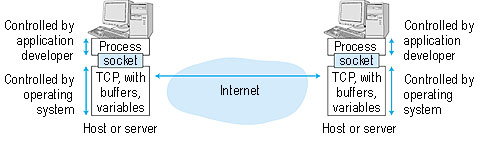 … more: later,  withTCP/UDP + cf programming project guidelines
6
Properties of transport service of interest to the app
Bandwidth, Timing, Security
some apps (e.g., multimedia) require minimum amount of bandwidth
some apps (e.g., Internet telephony, interactive games) require low delay and/or low jitter 
other apps (elastic apps, e.g. file transfer) make use of whatever bandwidth, timing they get
some apps also require confidentiality and integrity (more in network security)
Data loss
some apps (e.g., audio) can tolerate some loss
other apps (e.g., file transfer, telnet) require 100% reliable data transfer
Connection-oriented vs connectionless services
7
Transport service requirements of common apps
Time Sensitive

no
no
no
yes, 100’s msec

yes, few secs
yes, 100’s msec
yes and no
Application

file transfer
e-mail
Web documents
real-time audio/video

stored audio/video
interactive games
financial apps
Data loss

no loss
no loss
no-loss
loss-tolerant

loss-tolerant
loss-tolerant
no loss
Bandwidth

elastic
elastic
elastic
audio: 5Kb-1Mb
video:10Kb-5Mb
rather similar 
few Kbps up
elastic
8
Services by Internet transport protocols
TCP service:
connection-oriented: setup required between client, server
reliable transport between sending and receiving process

+ a bit more, to focus in the TCP study
flow control: sender won’t overwhelm receiver
congestion control: throttle sender when network overloaded
does not provide: timing, minimum bandwidth guarantees
UDP service:
connectionless
unreliable transport between sending and receiving process

does not provide: flow control, congestion control, timing, or bandwidth guarantee 

Q: why bother?  Why is there a UDP?
2: Application Layer
9
Internet apps: their protocols
Application
layer protocol

» smtp [RFC 821]
telnet [RFC 854]
» http [RFC 2068]
ftp [RFC 959]
proprietary
(e.g. RealNetworks)
NSF
SIP, RTP,
 proprietary (e.g., Skype)
» DNS 
[RFC 882, 883,1034,1035]
Underlying
transport protocol

TCP
TCP
TCP
TCP
TCP or UDP

TCP or UDP
typically UDP, TCP also possible

      UDP
Application

 e-mail
 remote terminal access
 Web 
file transfer
streaming multimedia

remote file server
Internet telephony

nslookup and many others
2: Application Layer
10
Roadmap
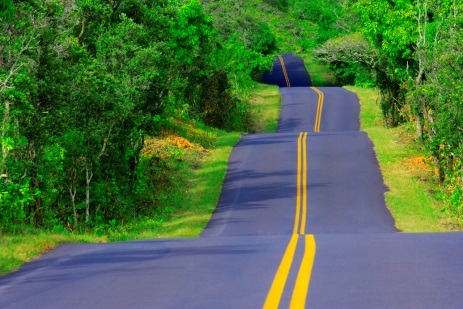 Applications and their needs, vs Internet trasport layer services
The http protcocol
General description and functionality
Authentication, cookies and related aspects
Caching andp roxies

(continuation with more applications: next lecture)
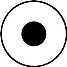 3a-11
The Web: some jargon
User agent for Web is called a browser:
MS Internet Explorer
Netscape Communicator
Server for Web is called Web server:
Apache (public domain)
MS Internet Information Server
Netscape Enterprise Server
Web page:
consists of “objects”
addressed by a URL
Most Web pages consist of:
base HTML page, and
several referenced objects.
URL has two components: host name and path name:
www.someSchool.edu/someDept/pic.gif
2: Application Layer
12
HTTP response
HTTP response
HTTP request
HTTP request
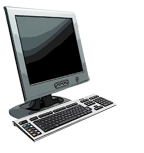 HTTP overview
HTTP: hypertext transfer protocol
Web’s application layer protocol
client/server model
client: browser that requests, receives, (using HTTP protocol) and “displays” Web objects 
server: Web server sends (using HTTP protocol) objects in response to requests
PC running
Firefox browser
server 
running
Apache Web
server
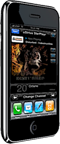 iphone running
Safari browser
Application Layer
13
HTTP overview (continued)
uses TCP:
client initiates TCP connection (creates socket) to server,  port 80
server accepts TCP connection from client
HTTP messages (application-layer protocol messages) exchanged between browser (HTTP client) and Web server (HTTP server)
TCP connection closed
HTTP is “stateless”
server maintains no information about past client requests
aside
protocols that maintain “state” are complex!
past history (state) must be maintained
if server/client crashes, their views of “state” may be inconsistent, must be reconciled
Application Layer
14
http example
Suppose user enters URL www.someSchool.edu/someDepartment/home.index
(contains text, 
references to 10 
jpeg images)
1a. http client initiates TCP connection to http server (process) at www.someSchool.edu. Port 80 is default for http server.
1b. http server at host www.someSchool.edu waiting for TCP connection at port 80.  “accepts” connection, notifying client
2. http client sends http request message (containing URL) into TCP connection socket
3. http server receives request message, forms response message containing requested object (someDepartment/home.index), sends message into socket
time
2: Application Layer
15
http example (cont.)
4. http server closes TCP connection.
5. http client receives response message containing html file, displays html.  Parsing html file, finds 10 referenced jpeg  objects
6. Steps 1-5 repeated for each of 10 jpeg objects
time
2: Application Layer
16
Non-persistent and persistent connections
Persistent
default for HTTP/1.1
on same TCP connection: server parses request, responds, parses new request,..
Client sends requests for all referenced objects as soon as it receives base HTML; 
Less overhead per object 
Objects are fetched sequentially

But can also pipeline requests, to parallelize (resembles non-persistent optimised behaviour)
Non-persistent
 HTTP/1.0
server parses request, responds, and closes TCP connection
new TCP connection for each object => extra overhead per object
But most 1.0 browsers use
parallel TCP connections.
2: Application Layer
17
http request message: general format
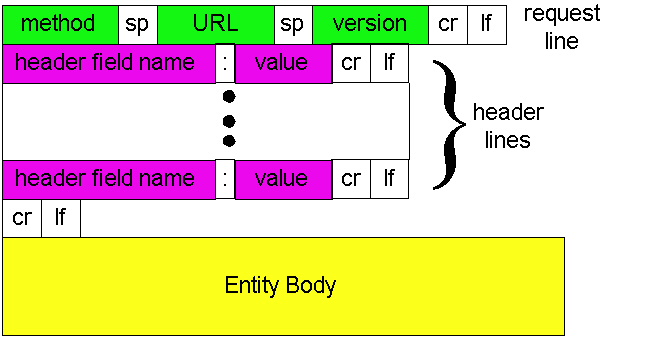 2: Application Layer
18
HTTP request message
two types of HTTP messages: request, response
HTTP request message:
ASCII (human-readable format)
carriage return character
line-feed character
request line
(GET, POST, 
HEAD commands)
GET /index.html HTTP/1.1\r\n
Host: www-net.cs.umass.edu\r\n
User-Agent: Firefox/3.6.10\r\n
Accept: text/html,application/xhtml+xml\r\n
Accept-Language: en-us,en;q=0.5\r\n
Accept-Encoding: gzip,deflate\r\n
Accept-Charset: ISO-8859-1,utf-8;q=0.7\r\n
Keep-Alive: 115\r\n
Connection: keep-alive\r\n
\r\n
header
 lines
carriage return, 
line feed at start
of line indicates
end of header lines
Application Layer
19
Method types
HTTP/1.0:
GET
POST
HEAD
asks server to leave requested object out of response
HTTP/1.1:
GET, POST, HEAD
PUT
uploads file in entity body to path specified in URL field
DELETE
deletes file specified in the URL field
Application Layer
20
HTTP response message
status line
(protocol
status code
status phrase)
HTTP/1.1 200 OK\r\n
Date: Sun, 26 Sep 2010 20:09:20 GMT\r\n
Server: Apache/2.0.52 (CentOS)\r\n
Last-Modified: Tue, 30 Oct 2007 17:00:02 GMT\r\n
ETag: "17dc6-a5c-bf716880"\r\n
Accept-Ranges: bytes\r\n
Content-Length: 2652\r\n
Keep-Alive: timeout=10, max=100\r\n
Connection: Keep-Alive\r\n
Content-Type: text/html; charset=ISO-8859-1\r\n
\r\n

data data data data data ...
header
 lines
data, e.g., 
requested
HTML file
For more headers:
 www.w3.org/Protocols/HTTP/1.1/draft-ietf-http-v11-spec-01.html
21
http response status codes
In first line in server->client response message.
A few sample codes:
200 OK
request succeeded, requested object later in this message
301 Moved Permanently
requested object moved, new location specified later in this message (Location:)
400 Bad Request
request message not understood by server
404 Not Found
requested document not found on this server
505 HTTP Version Not Supported
2: Application Layer
22
Trying out HTTP (client side) for yourself
1. Telnet to your favorite Web server:
opens TCP connection to port 80
(default HTTP server port) at cis.poly.edu.
anything typed in sent 
to port 80 at cis.poly.edu
telnet cis.poly.edu 80
2. type in a GET HTTP request:
by typing this in (hit carriage
return twice), you send
this minimal (but complete) 
GET request to HTTP server
GET /~ross/ HTTP/1.1
Host: cis.poly.edu
3. look at response message sent by HTTP server!
(or use Wireshark to look at captured HTTP request/response)
Application Layer
23
Roadmap
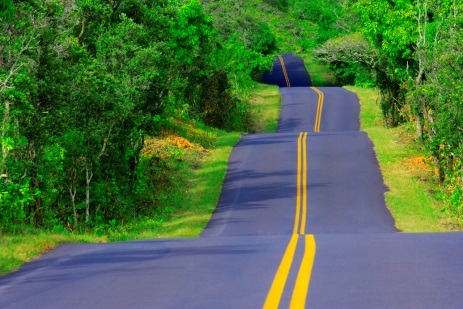 Applications and their needs, vs Internet trasport layer services
The http protcocol
General description and functionality
Authentication, cookies and related aspects
Caching andp roxies

(continuation with more applications: next lecture)
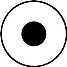 3a-24
usual http request msg
+ Authorization:line
usual http request msg
+ Authorization:line
usual http response msg
usual http response msg
User-server interaction: authentication
time
Authentication goal: control access to server documents
http is stateless: client must present authorization in each request
authorization: typically name, password
authorization: header line in request
if no authorization presented, server refuses access, sends
WWW authenticate: 
header line in response
server
client
usual http request msg
401: authorization req.
WWW authenticate:
Browser caches name & password so
that user does not have to repeatedly enter it.
25
client
server
usual http request msg
usual http response +
Set-cookie: 1678
Cookie file
Cookie file
Cookie file
amazon: 1678
ebay: 8734
ebay: 8734
amazon: 1678
ebay: 8734
cookie-
specific
action
usual http request msg
cookie: 1678
usual http request msg
cookie: 1678
usual http response msg
usual http response msg
Cookies: keeping “state”
cookie-
spectific
action
server
creates ID
1678 for user
entry in backend 
database
access
access
one week later:
26
Cookies (continued)
aside
Cookies and privacy:
cookies permit sites to learn a lot about you
you may supply name and e-mail to sites
search engines use  cookies to learn yet more
advertising  companies  obtain info across sites
cookies can bring:
authorization
shopping carts
recommendations
user session state
27
Roadmap
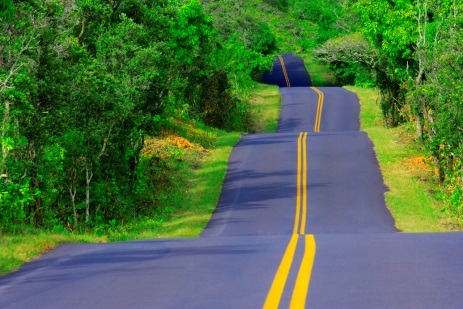 Applications and their needs, vs Internet trasport layer services
The http protcocol
General description and functionality
Authentication, cookies and related aspects
Caching and proxies

(continuation with more applications: next lecture)
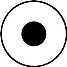 3a-28
http response
HTTP/1.0 
304 Not Modified
Conditional GET: client-side caching
server
client
Goal: don’t send object if client has up-to-date stored (cached) version
client: specify date of cached copy in http request
If-modified-since: <date>
server: response contains no object if cached copy up-to-date: 
HTTP/1.0 304 Not Modified
http request msg
If-modified-since: <date>
object 
not 
modified
http request msg
If-modified-since: <date>
object 
modified
http response
HTTP/1.1 200 OK
…
<data>
2: Application Layer
29
Web Caches (proxy server)
Goal: satisfy client request without involving origin server
user configures browser: Web accesses via web cache
client sends all http requests to  web cache; the cache(proxy) server
if object at web cache, return object in http response 
else request object from origin server (or from next cache), then return http response to client
Hierarchical, cooperative caching, ICP: Internet Caching Protocol (RFC2187)
origin 
server
Proxy
server
http request
http request
client
http response
http response
http request
http request
http response
http response
client
origin 
server
2: Application Layer
30
Why Web Caching?
Assume: cache is “close” to client (e.g., in same network)
smaller response time: cache “closer” to client
decrease traffic to distant servers
link out of institutional/local ISP network often bottleneck 
Important for large data applications (e.g. video,…)
Performance effect:
origin
servers
public
 Internet
1.5 Mbps 
access link
institutional
network
10 Mbps LAN
institutional
cache
E(delay)=hitRatio*LocalAccDelay + (1-hitRatio)*RemoteAccDelay
2: Application Layer
31
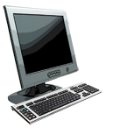 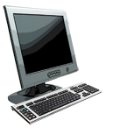 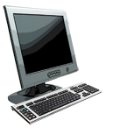 Caching example:
assumptions:
avg object size: 100K bits
avg request rate from browsers to origin servers:15/sec
i.e. avg data rate to browsers: 1.50 Mbps
RTT from institutional router to any origin server: 2 sec
access link rate: 1.54 Mbps
consequences:
LAN utilization: 1.5%
access link utilization = 99%
total delay   = Internet delay + access delay + LAN delay
     =  2 sec + minutes + quite_small
origin
servers
public
 Internet
1.54 Mbps 
access link
problem!
institutional
network
100Mbps LAN
Application Layer
32
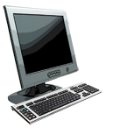 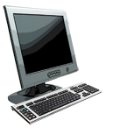 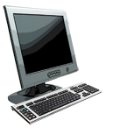 Caching example: faster access link
assumptions:
avg object size: 100K bits
avg request rate from browsers to origin servers:15/sec
i.e. avg data rate to browsers: 1.50 Mbps
RTT from institutional router to any origin server: 2 sec
access link rate: 1.54 Mbps
consequences:
LAN utilization: 1.5%
access link utilization = 99%
total delay   = Internet delay + access delay + LAN delay
     =  2 sec + minutes + usecs
origin
servers
public
 Internet
1.54 Mbps 
access link
154 Mbps
154 Mbps
institutional
network
100Mbps LAN
9.9%
msecs
Cost: increased access link speed (not cheap!)
Application Layer
33
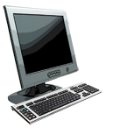 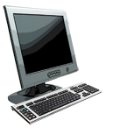 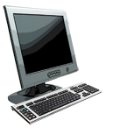 local web 
cache
Caching example: install local cache
assumptions:
avg object size: 100K bits
avg request rate from browsers to origin servers:15/sec
i.e. avg data rate to browsers: 1.50 Mbps
RTT from institutional router to any origin server: 2 sec
access link rate: 1.54 Mbps
consequences:
LAN utilization: 1.5%
access link utilization
total delay
origin
servers
public
 Internet
1.54 Mbps 
access link
institutional
network
?
100Mbps LAN
?
How to compute link 
utilization, delay?
Cost: web cache (cheap!)
Application Layer
34
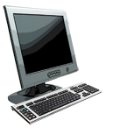 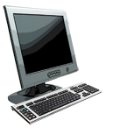 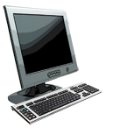 local web 
cache
Caching example: install local cache
Calculating access link utilization, delay with cache:
suppose cache hit rate is 0.4
40% requests satisfied at cache, 60% requests satisfied at origin
origin
servers
public
 Internet
access link utilization: 
60% of requests use access link 
data rate to browsers over access link = 0.6*1.50 Mbps = .9 Mbps 
utilization = 0.9/1.54 = .58
1.54 Mbps 
access link
institutional
network
total delay
= 0.6 * (delay from origin servers) +0.4 * (delay when satisfied at cache)
= 0.6 (2.01) + 0.4 (~msecs) 
= ~ 1.2 secs
less than with 154 Mbps link (and cheaper too!)
100Mbps LAN
Application Layer
35
Roadmap
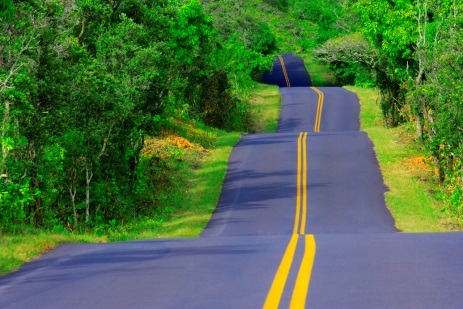 Applications and their needs, vs Internet trasport layer services
The http protcocol
General description and functionality
Authentication, cookies and related aspects
Caching andp roxies

(continuation with more applications: next lecture)
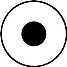 3a-36